Business Cycle Symposium
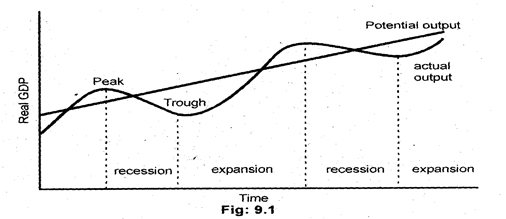 Comovement of Economic Variables and Business Cycles Stylized Facts
Outline of the class:
Characteristics of comovement: (a) correlation;(b) relative volatility;(c) leading/lagging
Behavior of main economic variables during the business cycles
Two graphical ways of illustrating correlation
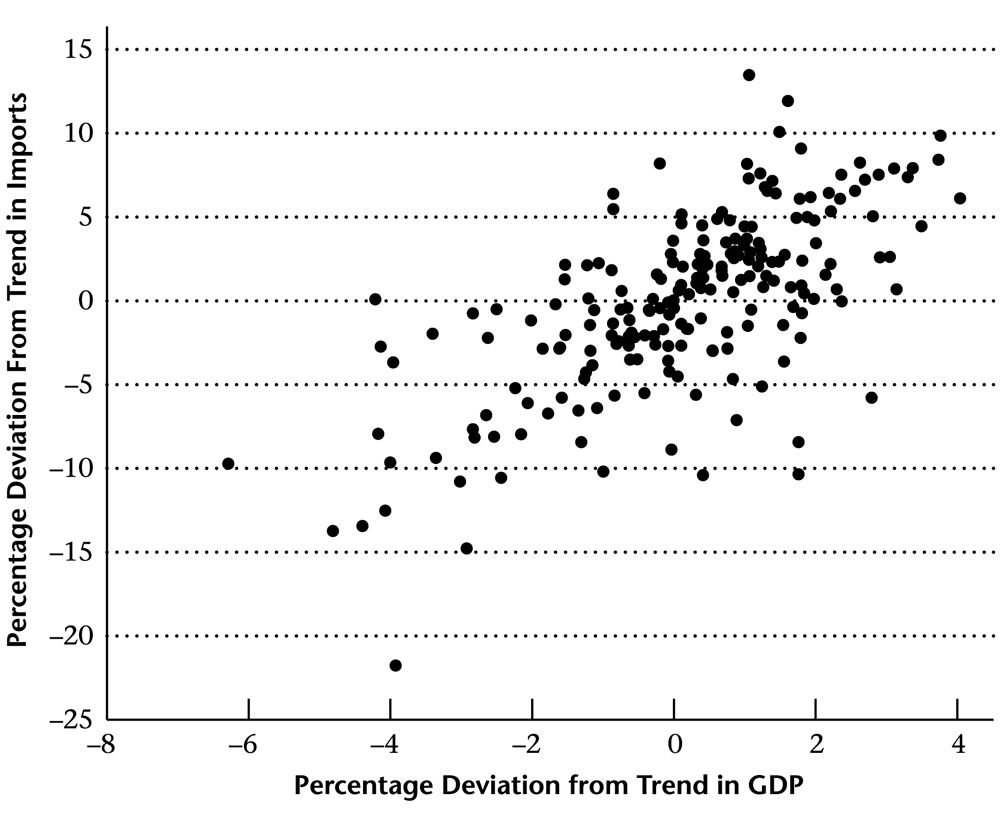 time series plot
scatter plot
Comovement with GDP: If an economic variable is positively correlated with GDP 		=> it is called procyclicalIf an economic variable is negatively correlated with GDP 		=> it is called countercyclicalIf an economic variable is not correlated with GDP 		=> it is called acyclical
Correlation is not the only regularity that we may observe by comparing two time series!
GDP and Import
GDP and Consumption
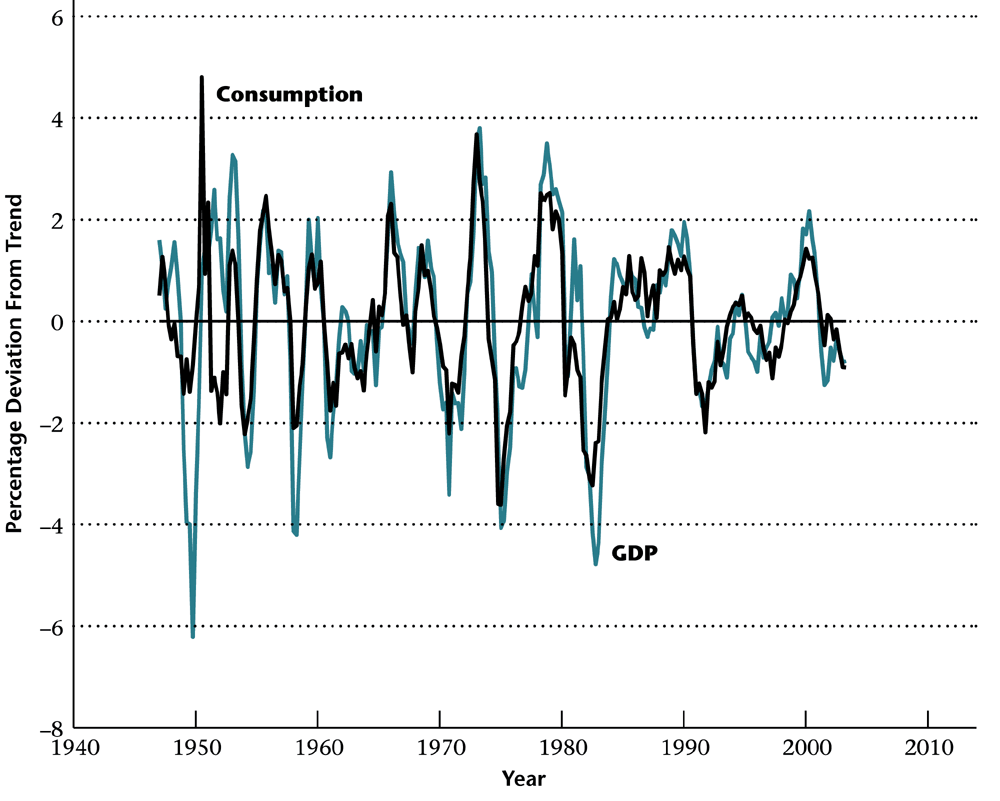 Consumption is less volatile than GDP
(Consumption varies less than GDP)
In statistics, the volatility of a variable (its percentage deviations from trend) is measured by the standard deviation 			(std)
Import is more volatile than GDP
(Import varies more than GDP)
Macroeconomic variables can be characterized as - procyclical / countercyclical / acyclical- more or less volatile than GDP
Is there a third dimension for characterization?
Yes! A variable can lead or lag GDP!
Leading and Lagging variables
x is a leading variable,
(changes in GDP follow changes in x)
x helps to predict GDP
y is a lagging variable,
(changes in y follow changes in GDP)
GDP helps to predict y
If a variable neither leads nor lags, it is called a coincident
GDP and the Index of Leading Economic Indicators
The Index of Leading Economic Indicators:(a) is positively correlated with GDP(b) leads GDP(c) is slightly more volatile than GDP
Which variables may help to predict GDP?
Index of leading economic indicators is a function of the following variables:     		Average workweek 
     		Initial unemployment claims 
     		New orders for consumer goods
     		Vendor performance 
	   		Plant and equipment orders 
	  		Building permits 
	    		An increase in unfilled durable orders 
	    		Stock prices (S&P 500) 
     		Money supply 
	    		Index of consumer expectations
The government uses Index of leading economic indicators to predict recessions
++++++--+++
Business cycles facts
Thus by observing the behavior of macroeconomic variables during the business cycles, we can 
1) describe their cyclical properties
2) compare their volatility to the volatility of GDP
3) point out whether the variable leads GDP, lags GDP or coincides with GDP

These properties (relationship between GDP and other macro variables) are called business cycles stylized facts
Behavior of main economic variables 

during the business cycles
 

The variables of interest:
	consumption
	investment
	employment
	wages
	money supply
	price level
GDP and Consumption
Consumption:(a) is positively correlated with GDP (corr. coeff. = 0.76)(b) coincides with GDP(c) is slightly less volatile than GDP (std(C)=0.75*std(GDP))
Can you explain these properties intuitively?
GDP and Investment
Investment:(a) is positively correlated with GDP (corr. coeff. = 0.86)(b) coincides with GDP(c) is much more volatile than GDP (std(C)=4.69*std(GDP))
Can you explain these properties intuitively?
GDP and Employment
Employment:(a) is positively correlated with GDP (corr. coeff. = 0.81)(b) lags GDP(c) is less volatile than GDP (std(C)=0.60*std(GDP))
Can you explain these properties intuitively?
GDP and Price Level
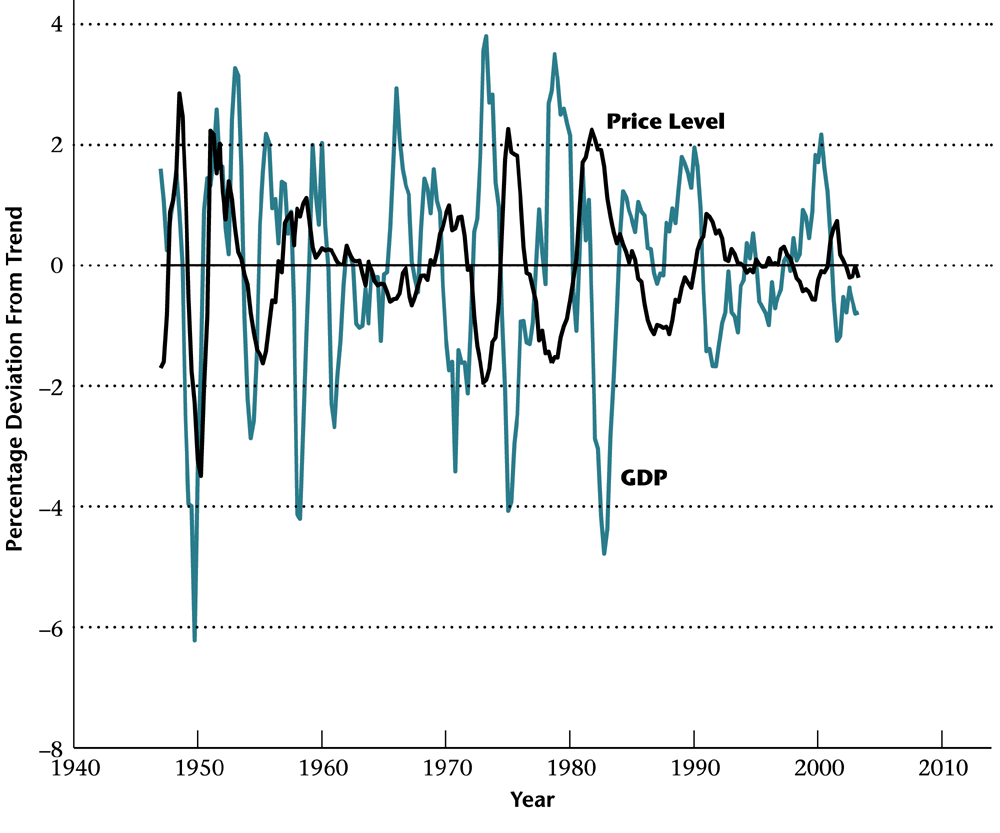 Prices:(a) are negatively correlated with GDP (corr. coeff. = -0.26)(b) coincide with GDP(c) are less volatile than GDP (std(C)=0.58*std(GDP))
Can you explain these properties intuitively?
GDP and Money Supply
Money supply:(a) is positively correlated with GDP (corr. coeff. = 0.36)(b) leads GDP(c) is slightly less volatile than GDP (std(C)=0.77*std(GDP))
Can you explain these properties intuitively?
GDP and Employment
Employment:(a) is positively correlated with GDP (corr. coeff. = 0.81)(b) lags GDP(c) is less volatile than GDP (std(C)=0.60*std(GDP))
GDP and Labor Productivity
Labor productivity = output / employment:(a) is positively correlated with GDP (corr. coeff. = 0.83)(b) coincides with GDP(c) is less volatile than GDP (std(C)=0.63*std(GDP))
Summary of Business Cycles Stylized Facts
5 Questions about Business Cycles
Have Business Cycles Moderated Recently?
Do Expansions (or Contractions) Die of Old Age?
What Are the Defining Characteristics of the Business Cycle?
How Can Secular Growth Be Distinguished from Cyclical Fluctuations?
How Can Business Cycles Be Forecast?
Have Business Cycles Moderated Recently?
Do Expansions (or Contractions) Die of Old Age?
Expansions not duration dependent
Contractions are duration dependent
Cycle periodicity? No
What Are the Defining Characteristics of the Business Cycle?
Co-movement
How Can Secular Growth Be Distinguished from Cyclical Fluctuations?
Trend Stationary (TS) 
Difference Stationary (DS)
How Can Business Cycles Be Forecast?
Nope, not really.

Poor forecastability from leading indicators available ex-post, even worse with real time data.
Romer 1999
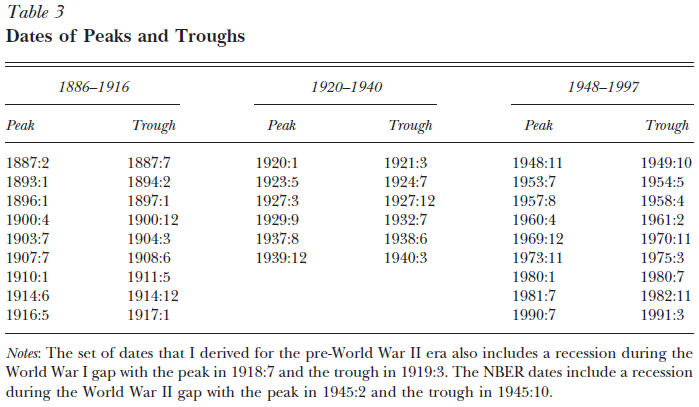 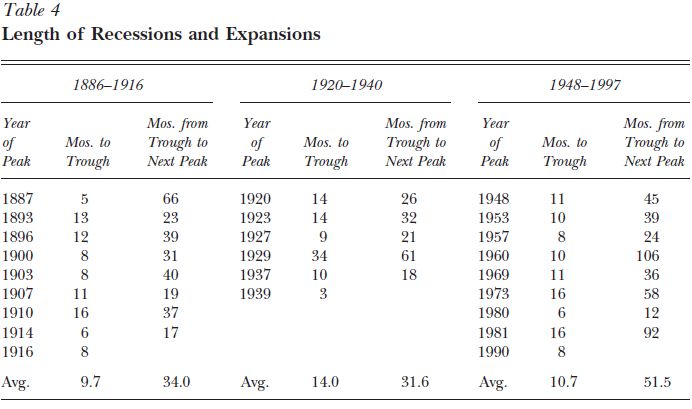 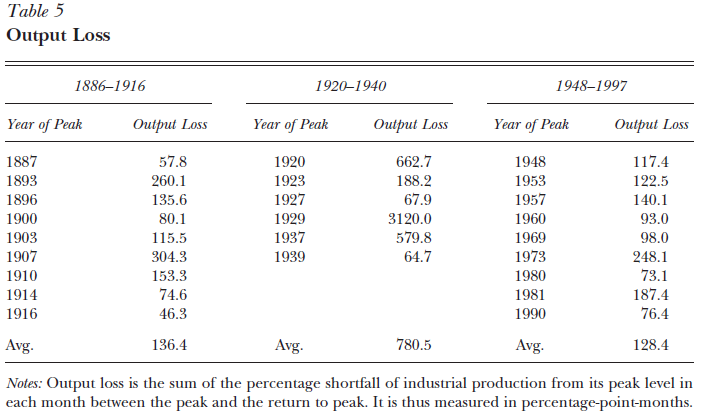 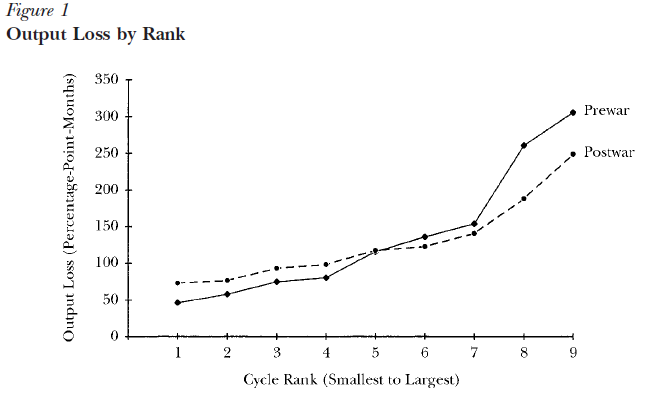 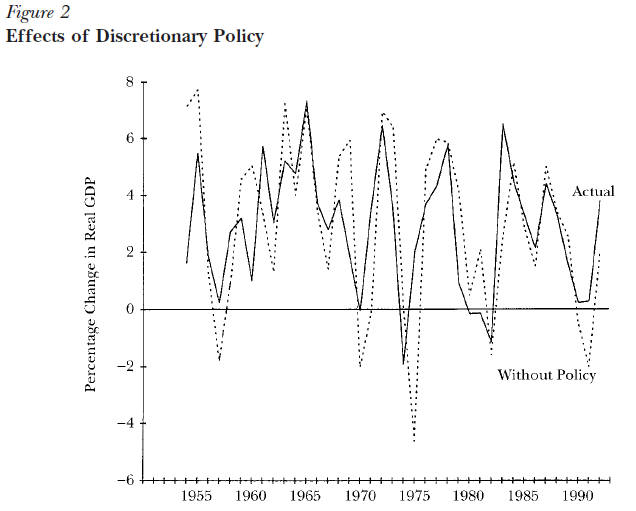 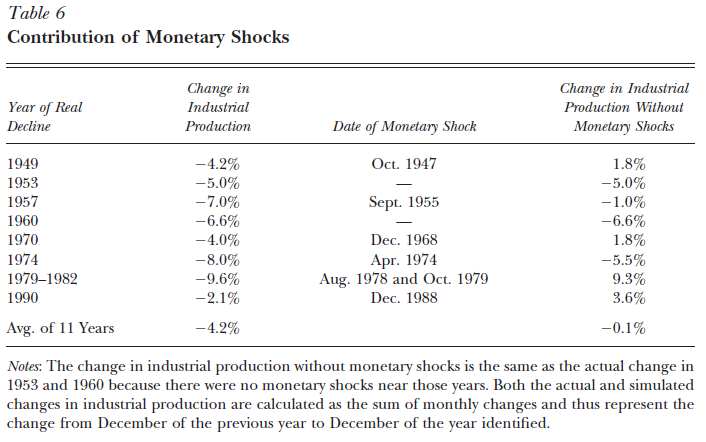